LgV20 Jazyky Střední Asie, Sibiře a Dálného Východu(Turkické jazyky)
Mgr. Matyáš Foltýn
Organizační informace
náplň předmětu
absence
zakončení
předtermín?
konzultace
Orientační rozložení semestru
16.02. – úvod, alt. j. Mrod.
23.02. – turkické jazyky
02.03. – etnohistorické okénko
09.03. – prototurkičtina
16.03. – obecněturk. j.
23.03. – oghuzské j., tr. & az.
30.03. – kypčacké j., tt. & ba.
06.04. – karaimština a j. Krymu
13.04. – čagatajské j., ujgurština
20.04. – sibiřské jazyky
27.04. – oghurské j., čuvaština
04.05. – arguské j., chalačština
11.05. – shrnutí
18.05. – předtermín
Hypotézy ohledně makrorodin
Uralo-altajská, altajská a transeuroasijská jazyková rodina
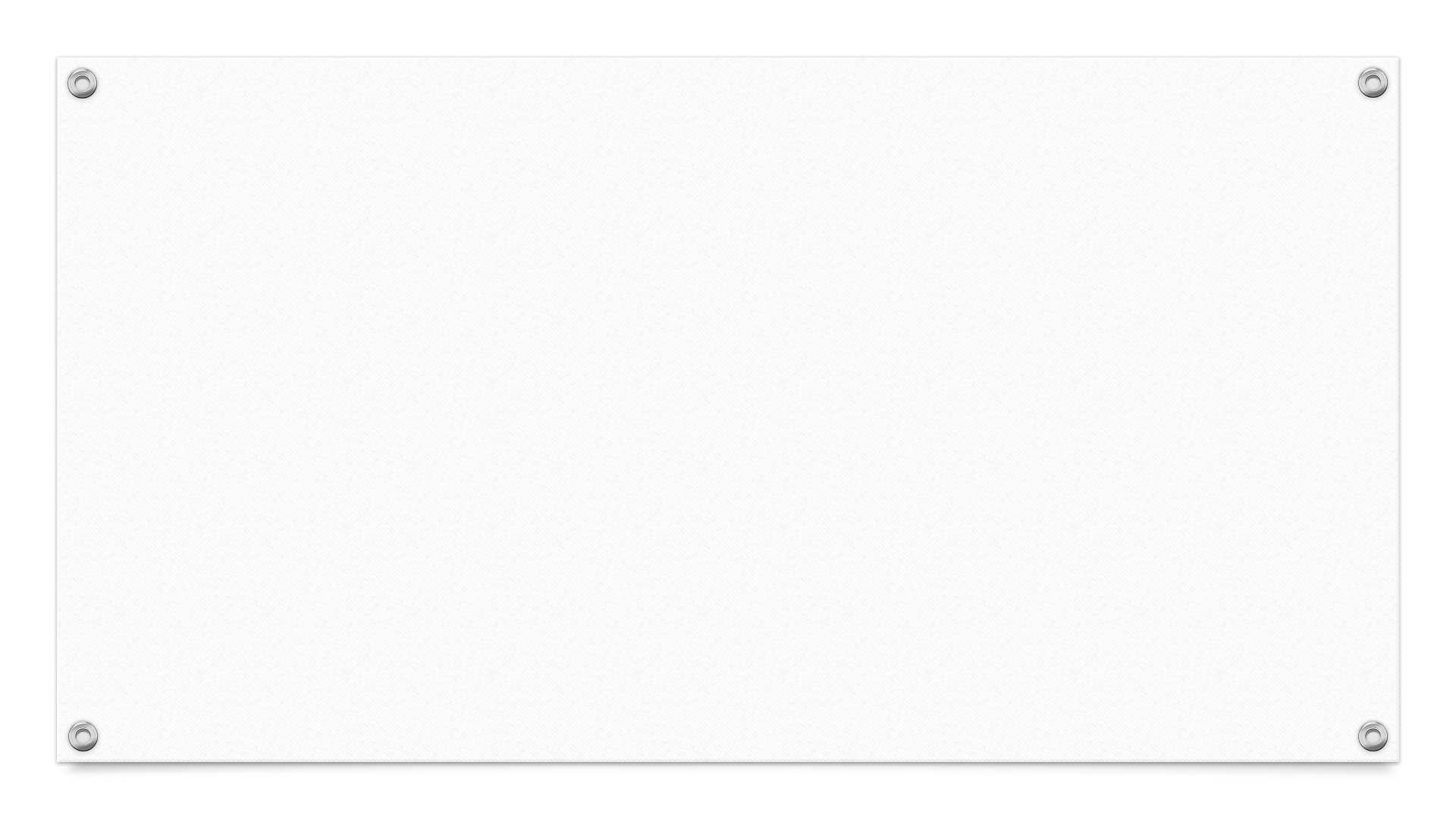 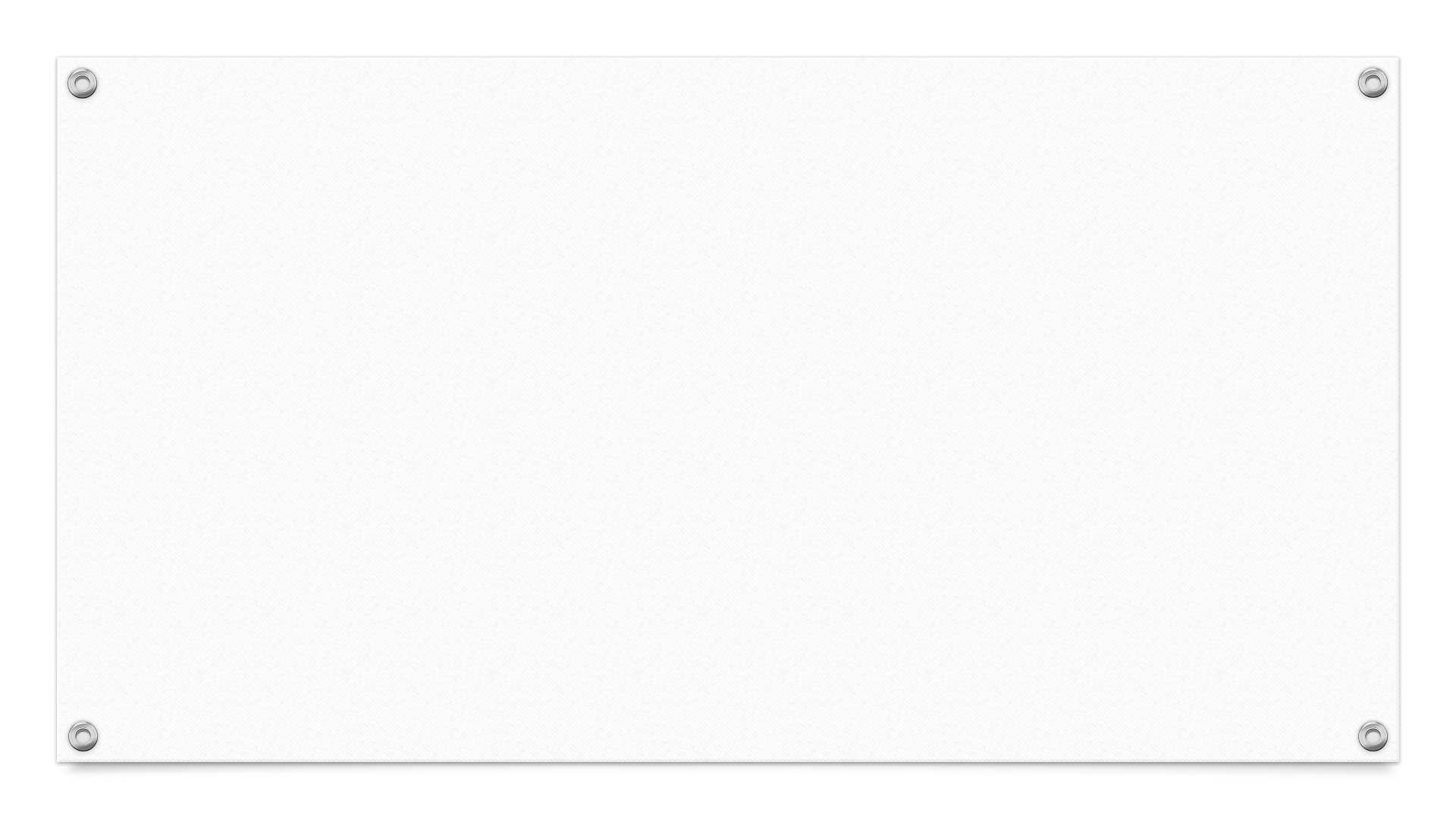 Uralo-altajská makrorodina
uralské jazyky
tunguzské jazyky
mongolské jazyky
turkické jazyky
Altajská / transeuroasijská jazyková makrorodina
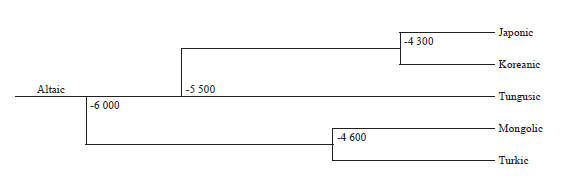 korejština
japonsko-rjúkjúské jazyky
tunguzské jazyky
mongolské jazyky
turkické jazyky
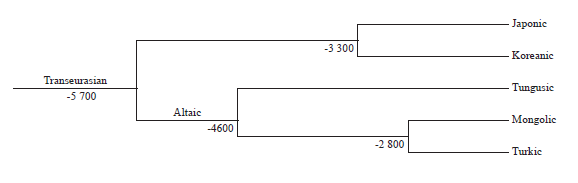 Altajská jazyková makrorodina
Pro
vokalická harmonie
aglutinace
absence rodu
podobnosti ve verbální morfologii
SOV slovosled
nulová kopule
Proti
nepřesvědčivé lexikální shody
možnost jazykového svazu
historicky spíše konvergence?
Ainština, nivchština…
ainština アイヌ・イタㇰ
Hokkaidó
téměř vymřelý
nivchština ниғвгун дуф
Sachalin
výrazně ohrožený
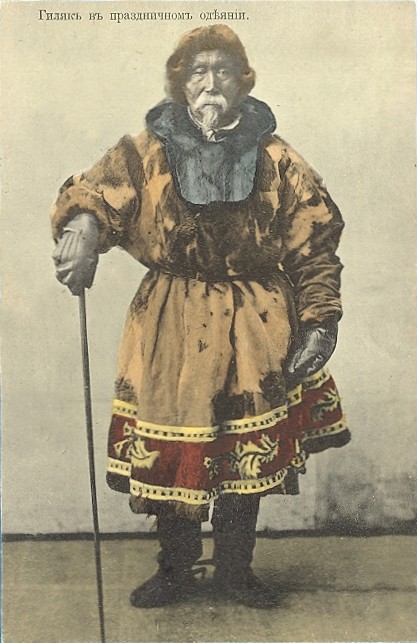 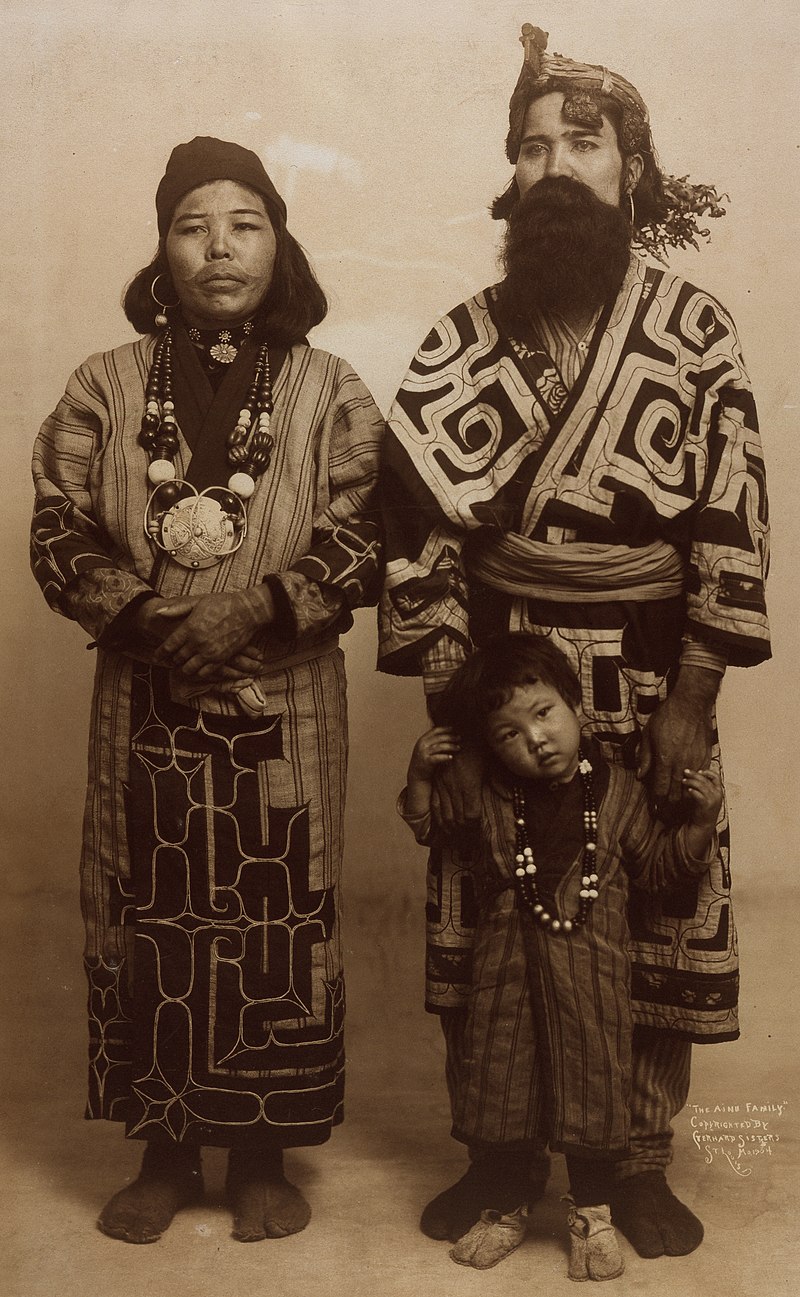 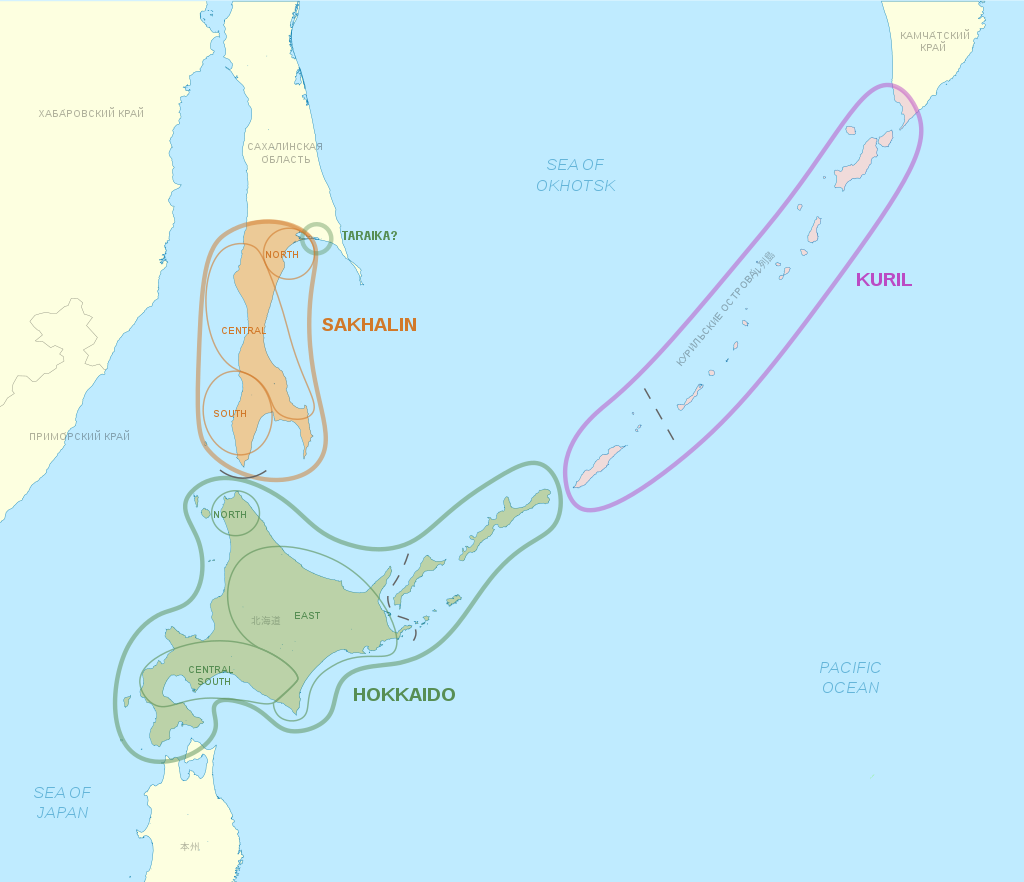 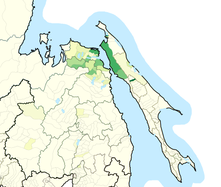 Korejština 한국어 / 조선말
korejský poloostrov a blízké okolí
zhruba 80M mluvčích
hangul
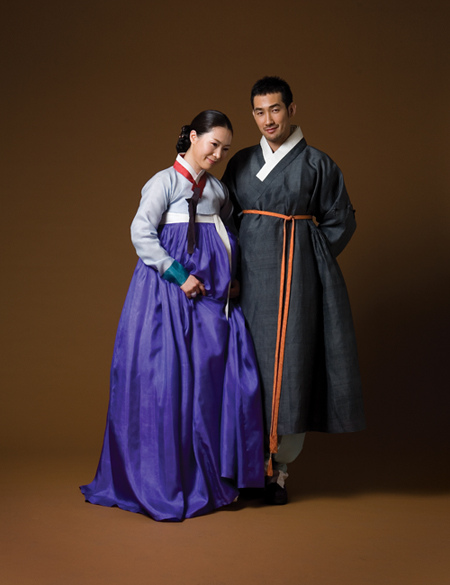 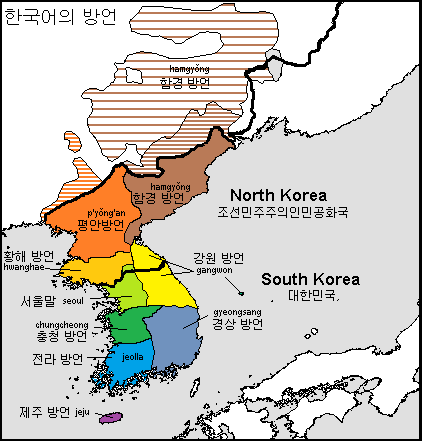 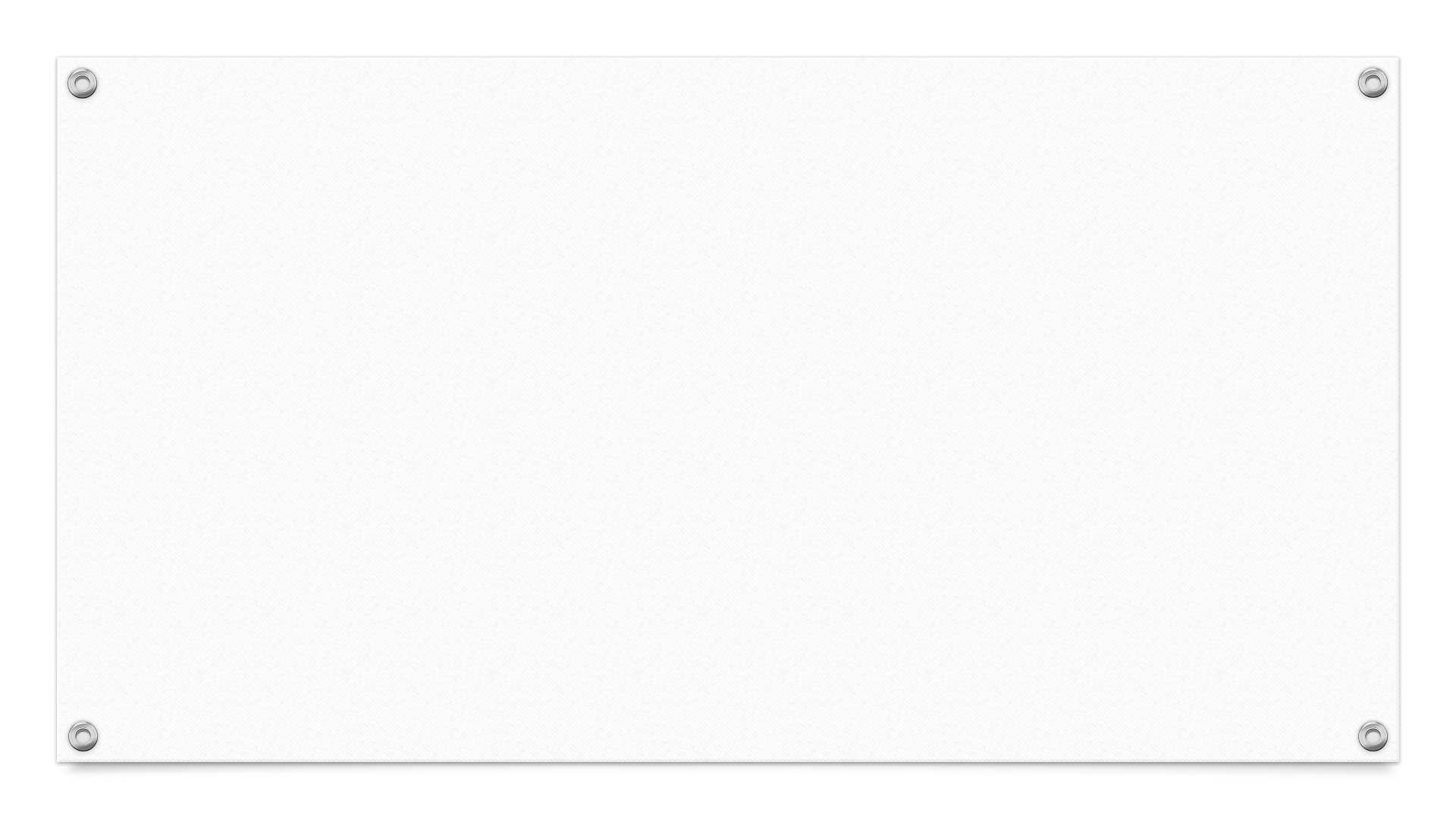 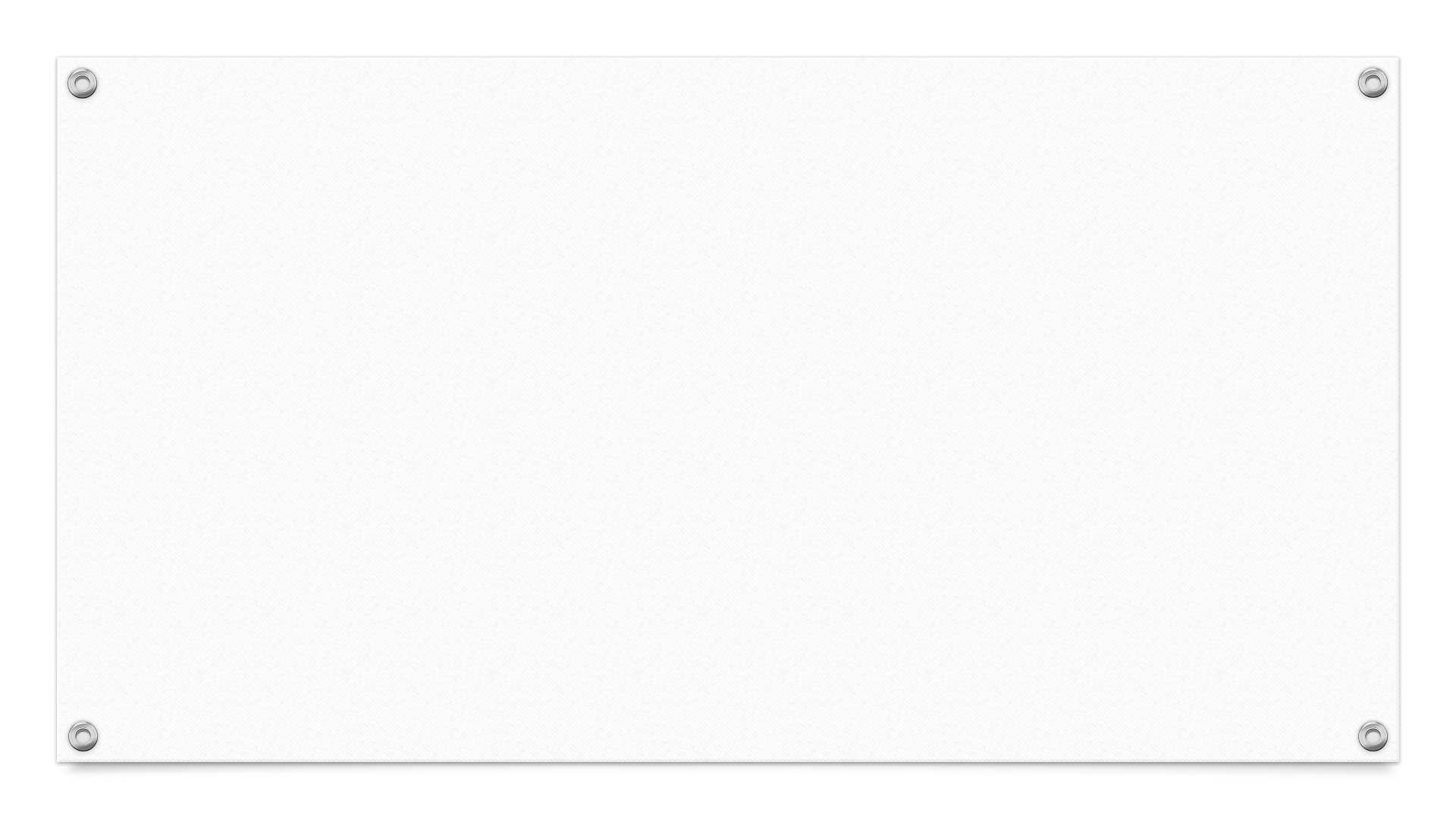 Japonsko-rjúkjúské jazyky
japonština 日本語
~130M mluvčích
rjúkjúské jazyky
severní rjúkjúské jazyky
okinavština 沖縄口
jižní rjúkjúské jazyky
mijakština 宮古口
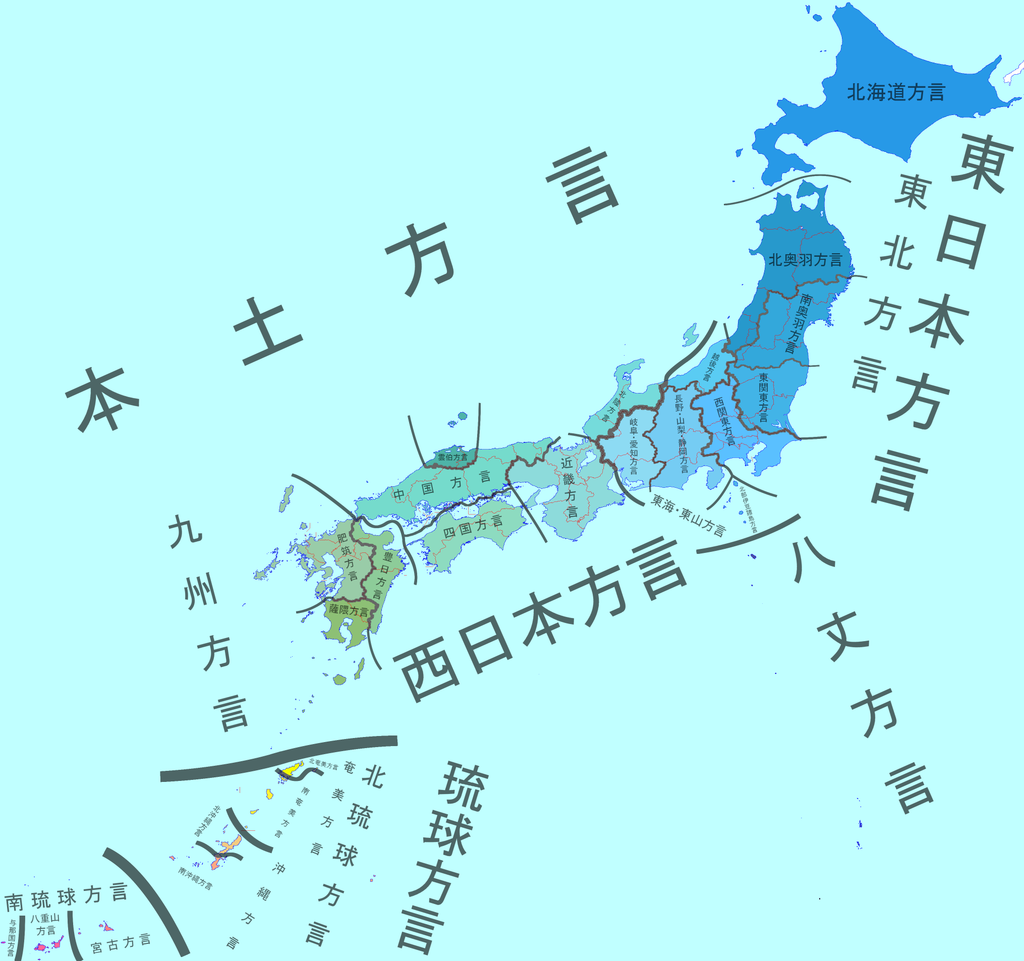 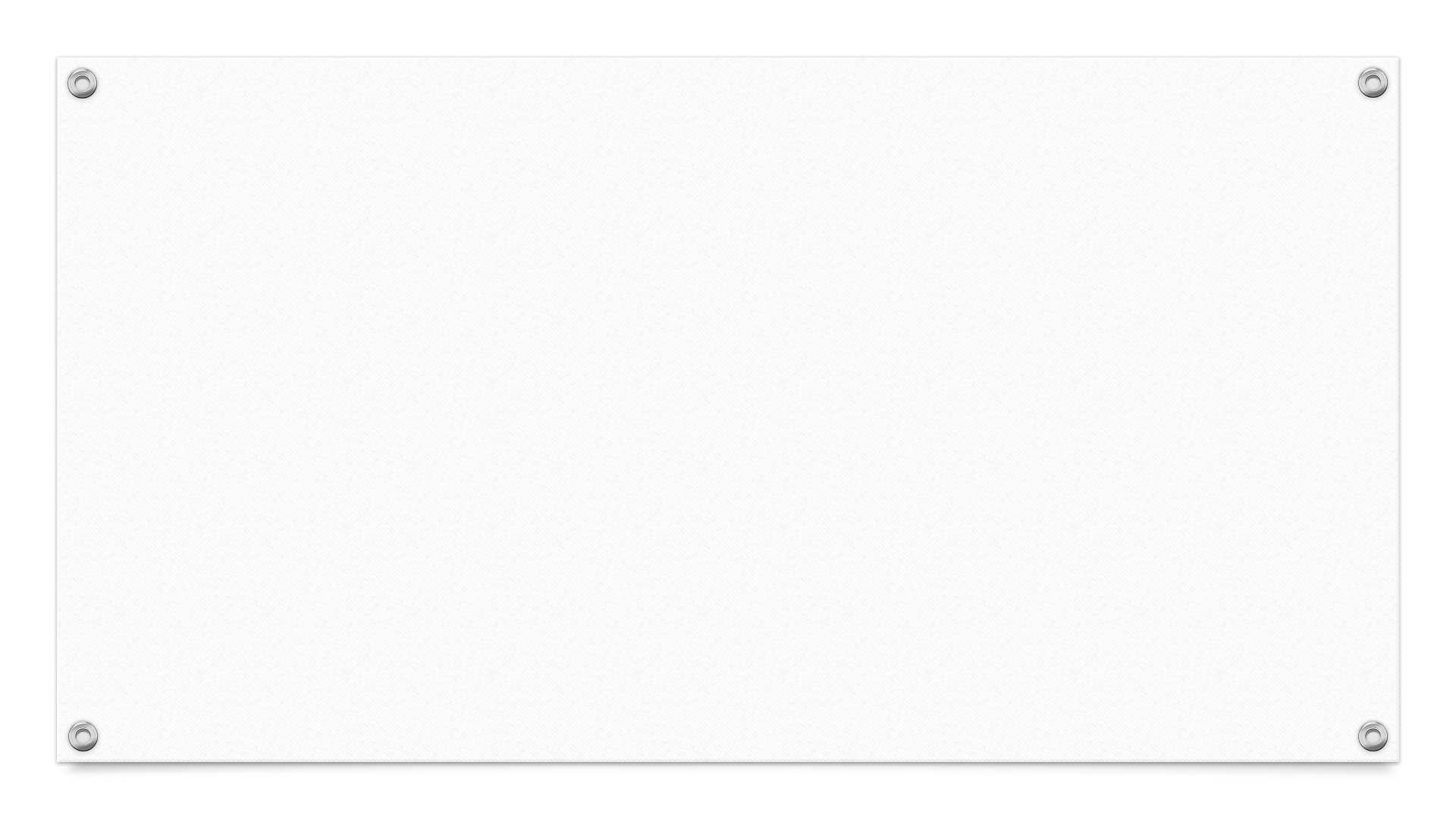 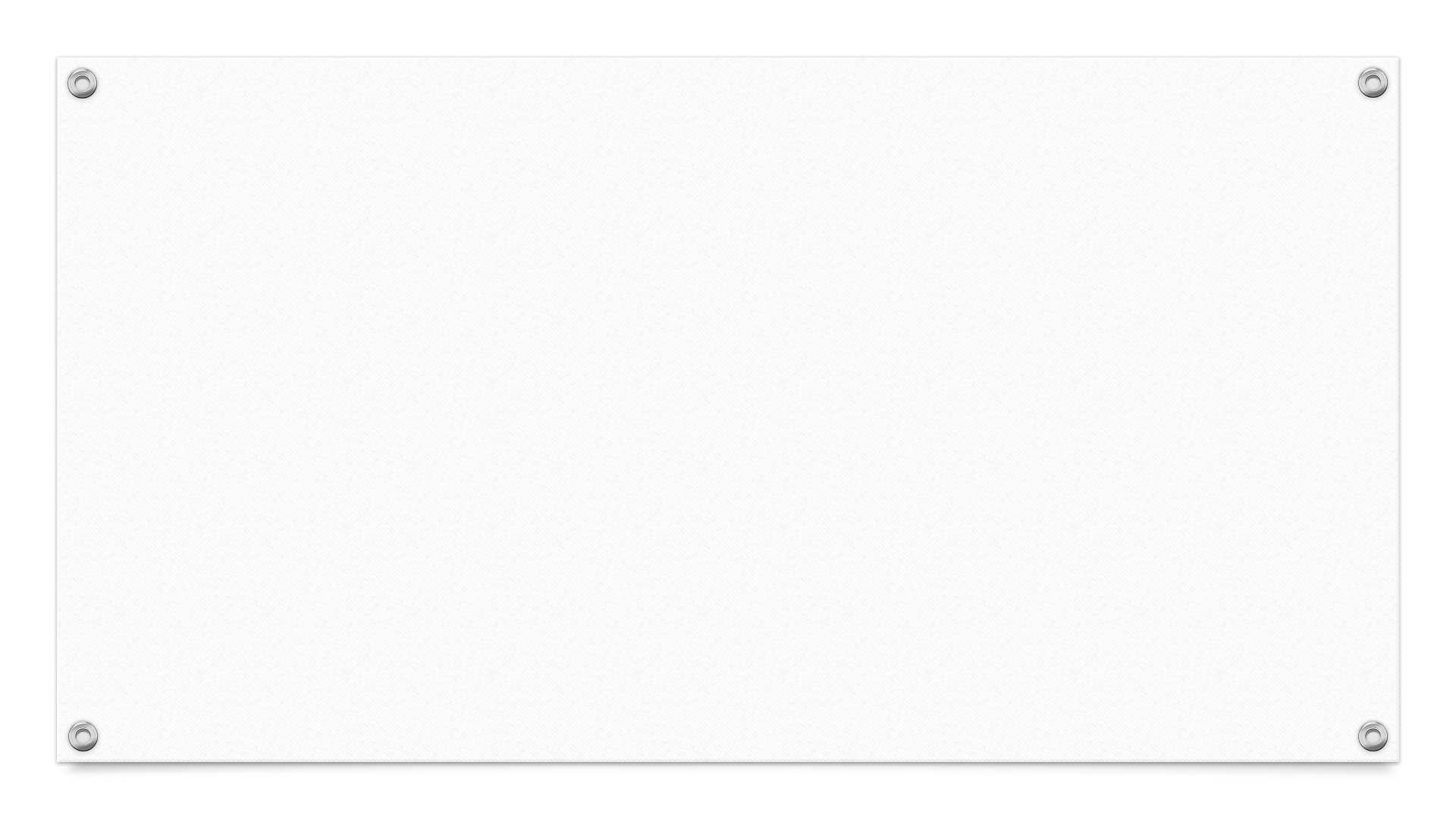 Tunguzské jazyky
severní tunguzské jazyky
even эвэды торэн
evenki эвэды̄ турэ̄н
jižní tunguzské jazyky
mandžuština 
xibe
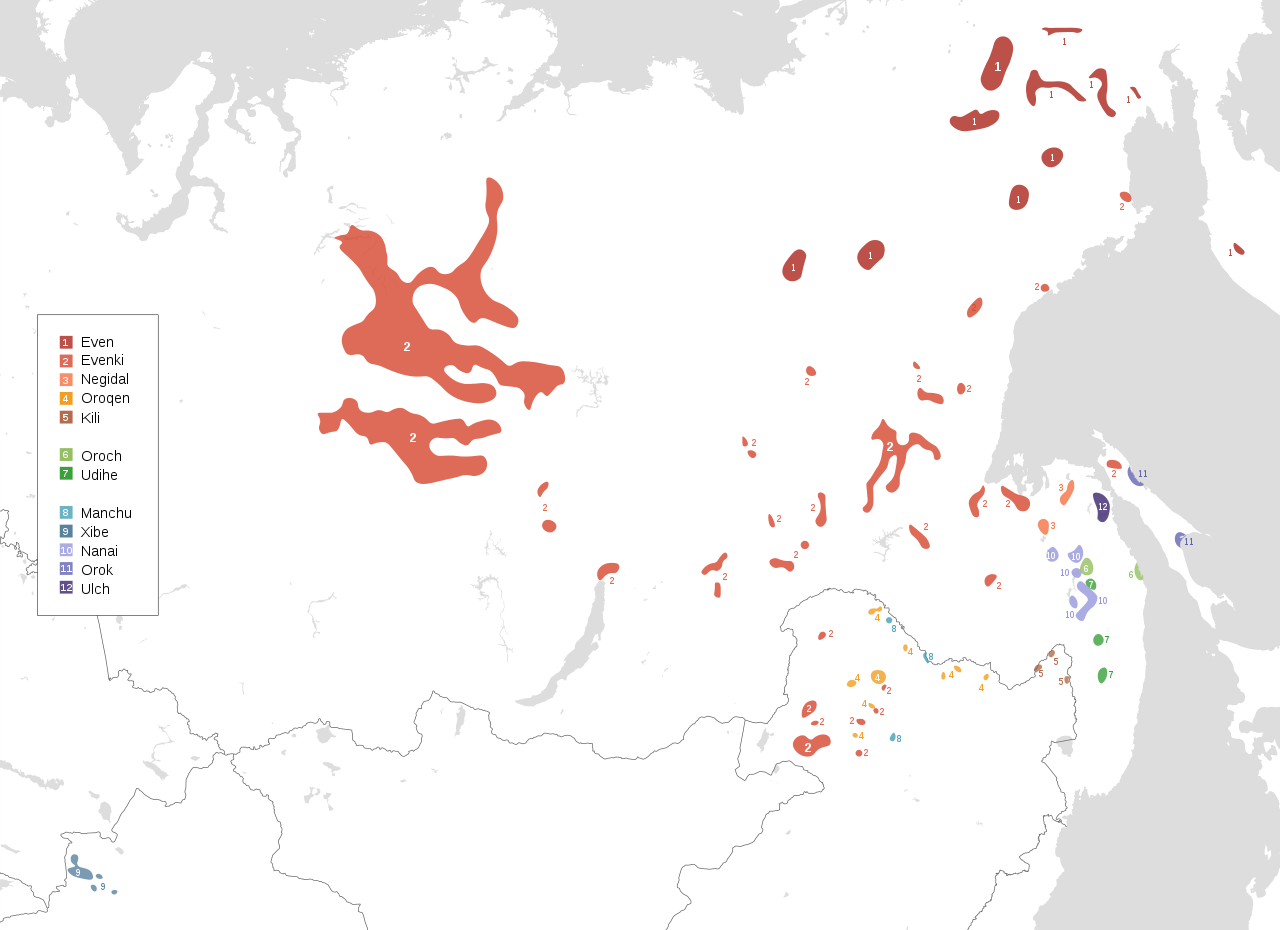 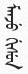 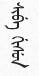 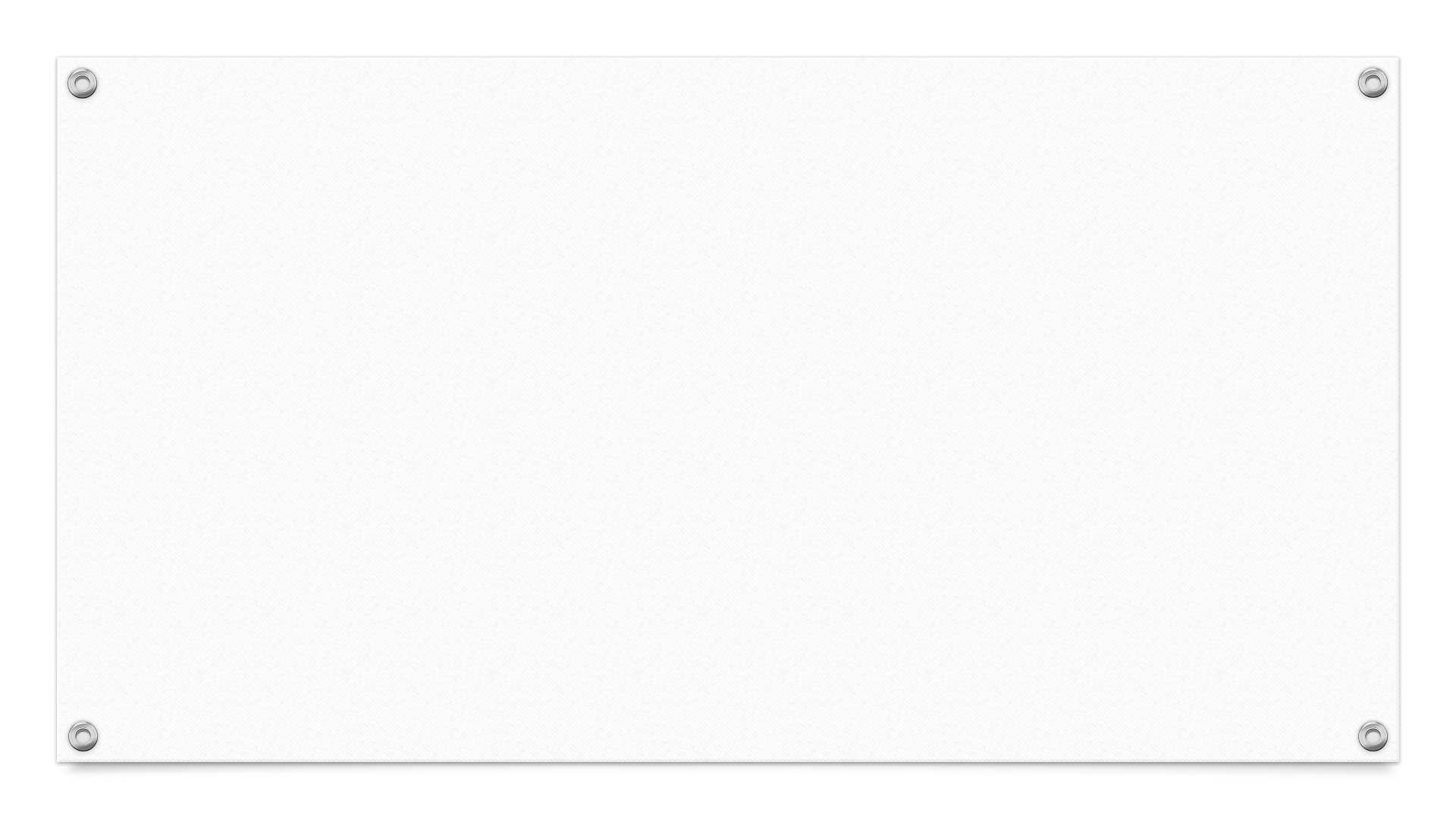 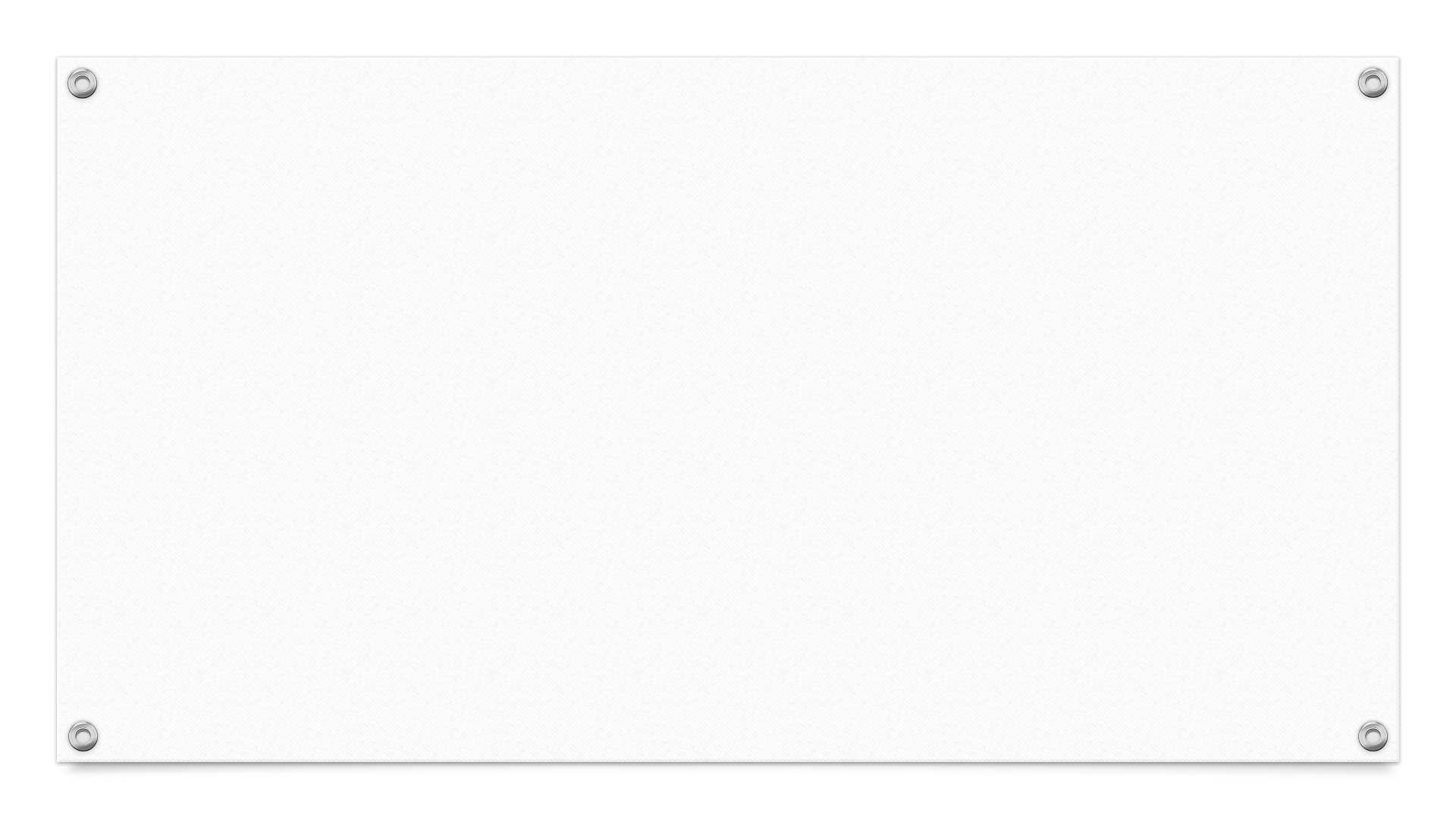 Mongolské jazyky
západní
mogholština مُغُلی
východní
mongolština монгол хэл
~5.2M mluvčích
ojratština өөрдин келн
burjatština буряад хэлэн
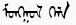